2nd 6 Week District Test Review7th Grade Science
Typed By: K. Pease, 2016
1. What is a watershed?
An area of land that drains runoff into a particular stream, lake, ocean, or other body of water
2. What could the construction of a dam do to the watershed?
3. What is a hurricane?
An intense tropical storm with winds exceeding 119km/h
4. Which type of ecoregion in Texas is most prone to hurricanes?
Gulf Coast and Marshes
5. Explain how a drought could effect animals in an ecosystem?
They migrate farther to find waterthe prey will die off due to lack or producers to feed onThe predators will die off due to lack of prey
6. What is ground water?
Water is that found under the surface layer of the ground
7. What is pollution?
Not natural things added to the environment that cause harm
8. What are 3 ways humans can protect our watersheds from pollution?
9. What does this map show?
Ecoregions of Texas
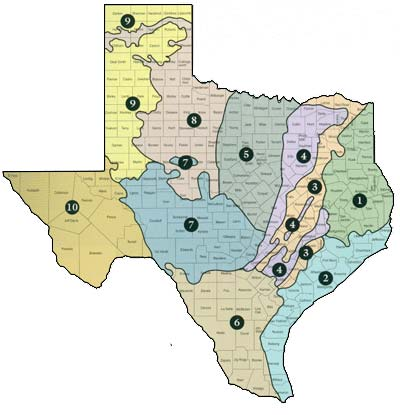 10. What type of ecosystems/biomes would you not find in Texas?
Tundra, taiga, marine
11. Ecoregions of Texas where distributed/located based on….
Climate, landscape
12. Explain what gasses the  Earth’s atmosphere contains and how much of each one.
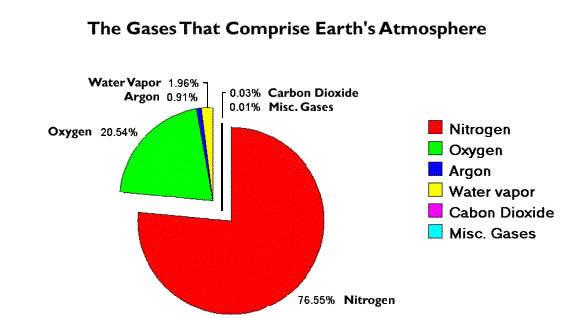 13.  What is the Zone of Habitability in space?
Area between Venus and Mars where conditions are perfect for life to exist
14. Draw a diagram to explain/show where the habitable zone for life is in outer space.  Don’t forget your labels
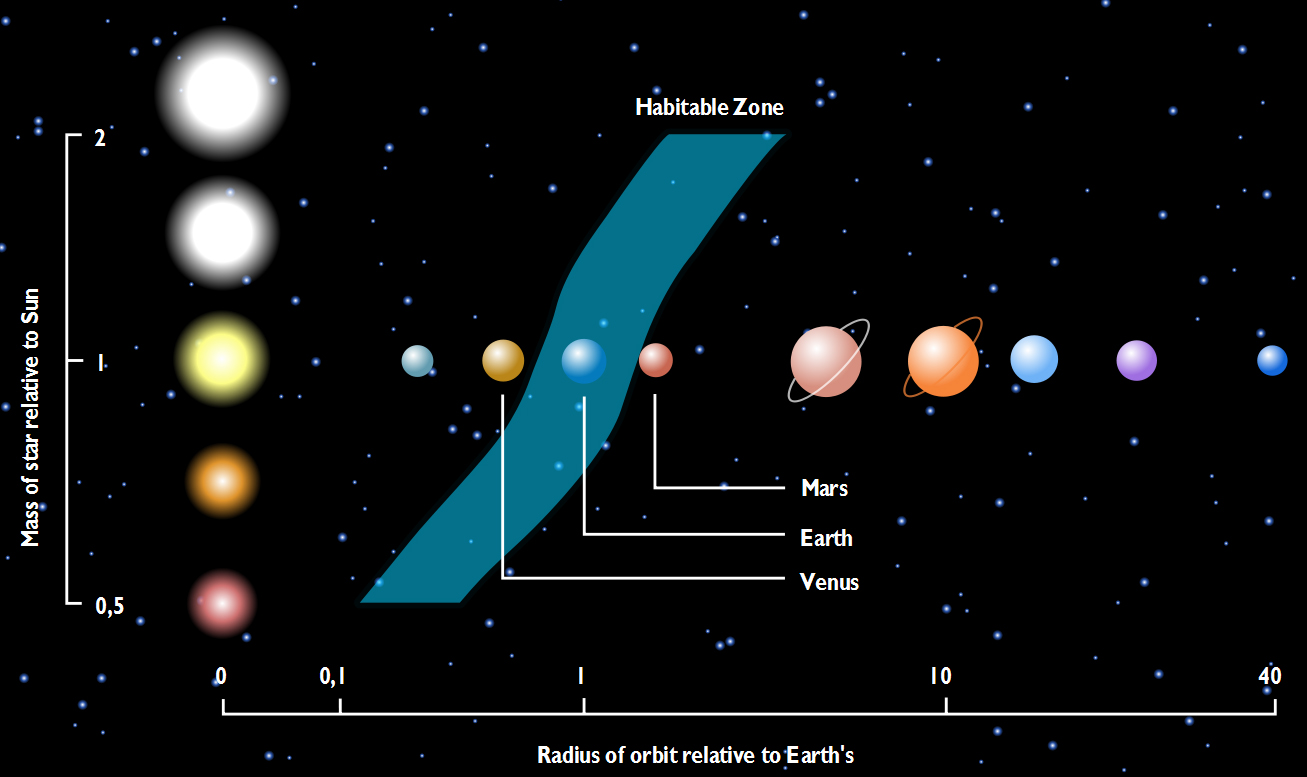 15. Explain what a tornado is.
A violent, whirling column of air in contact with the ground
16.  What type of damage is a tornado most likely to cause?
Ecological damage / damage done to nature
17. Explain what weathering is.
The breaking down and wearing away of rock
18. Explain what erosion is.
The carrying away from one spot to another by wind or water
19. Explain what deposition is.
The laying down or settling of eroded material
20. Explain 2 things you can do to prepare for this test.  If you say study then explain how you will study.
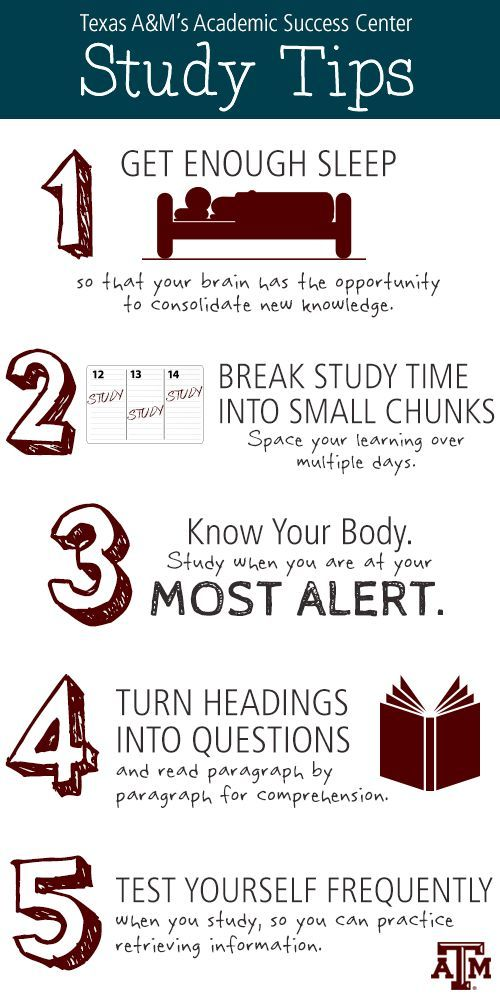